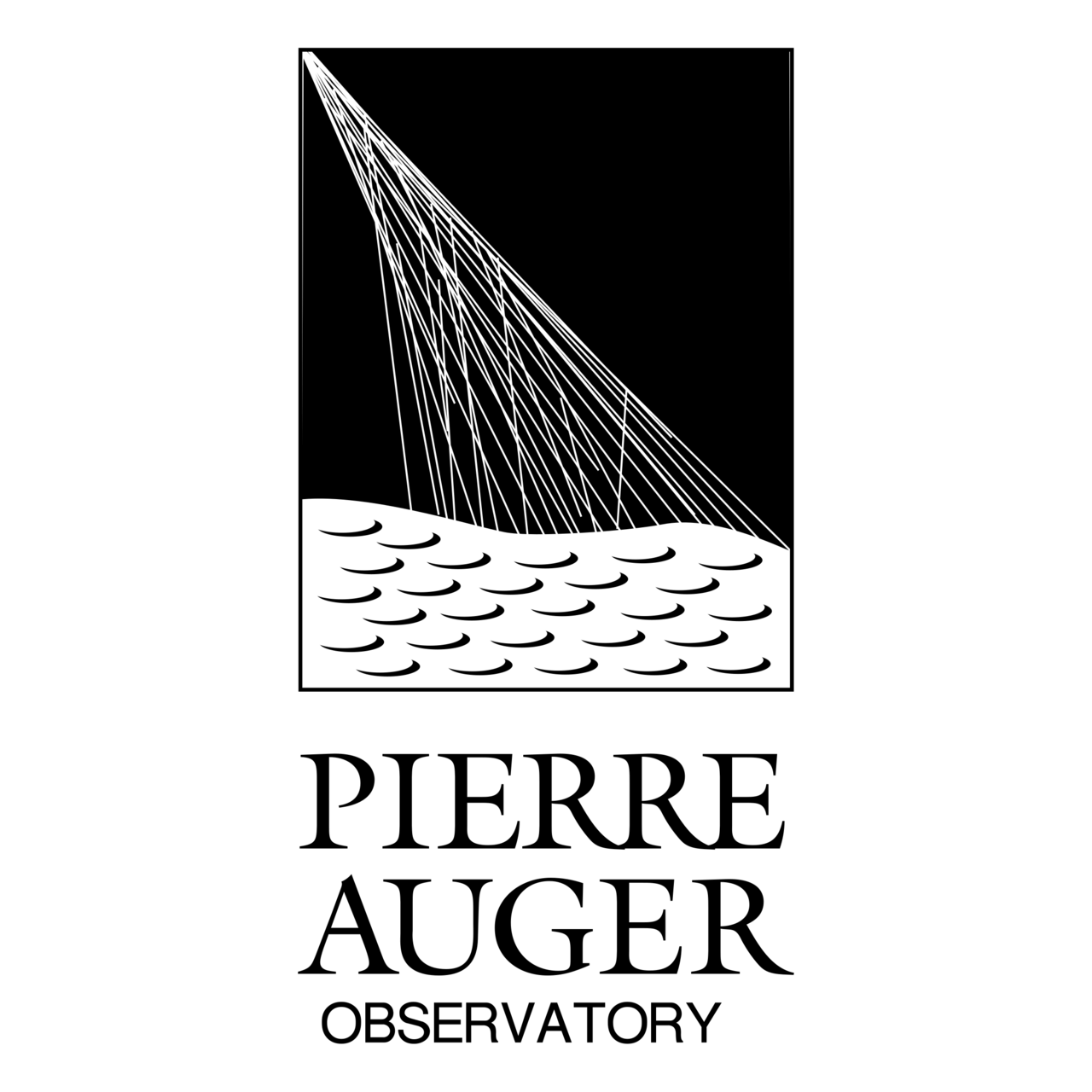 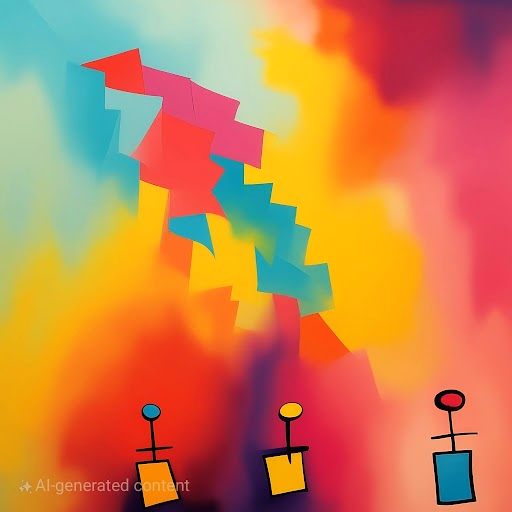 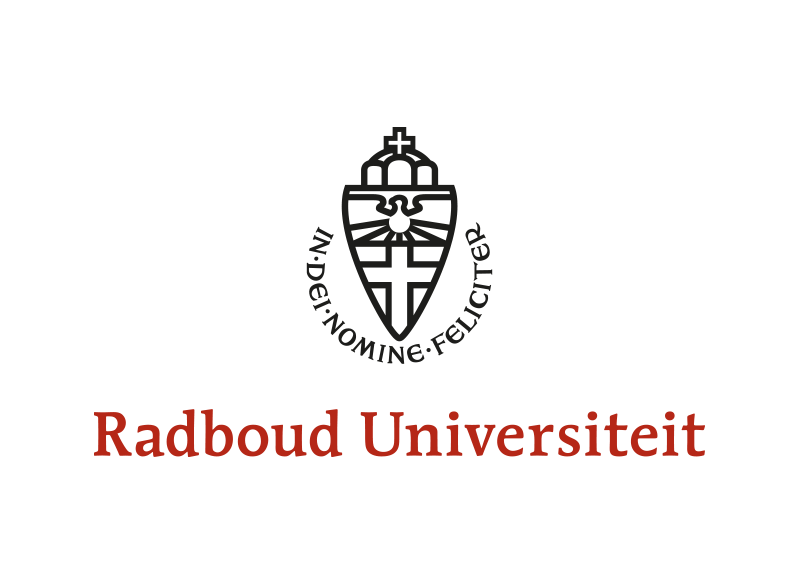 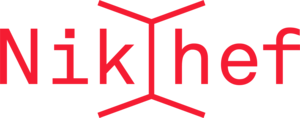 Radio interferometry for AugerPrime RD
By 
Anthony Bwembya
Supervisors: 
Harm Schoorlemmer
 Charles Timmermans
NNV Meeting 2024
1
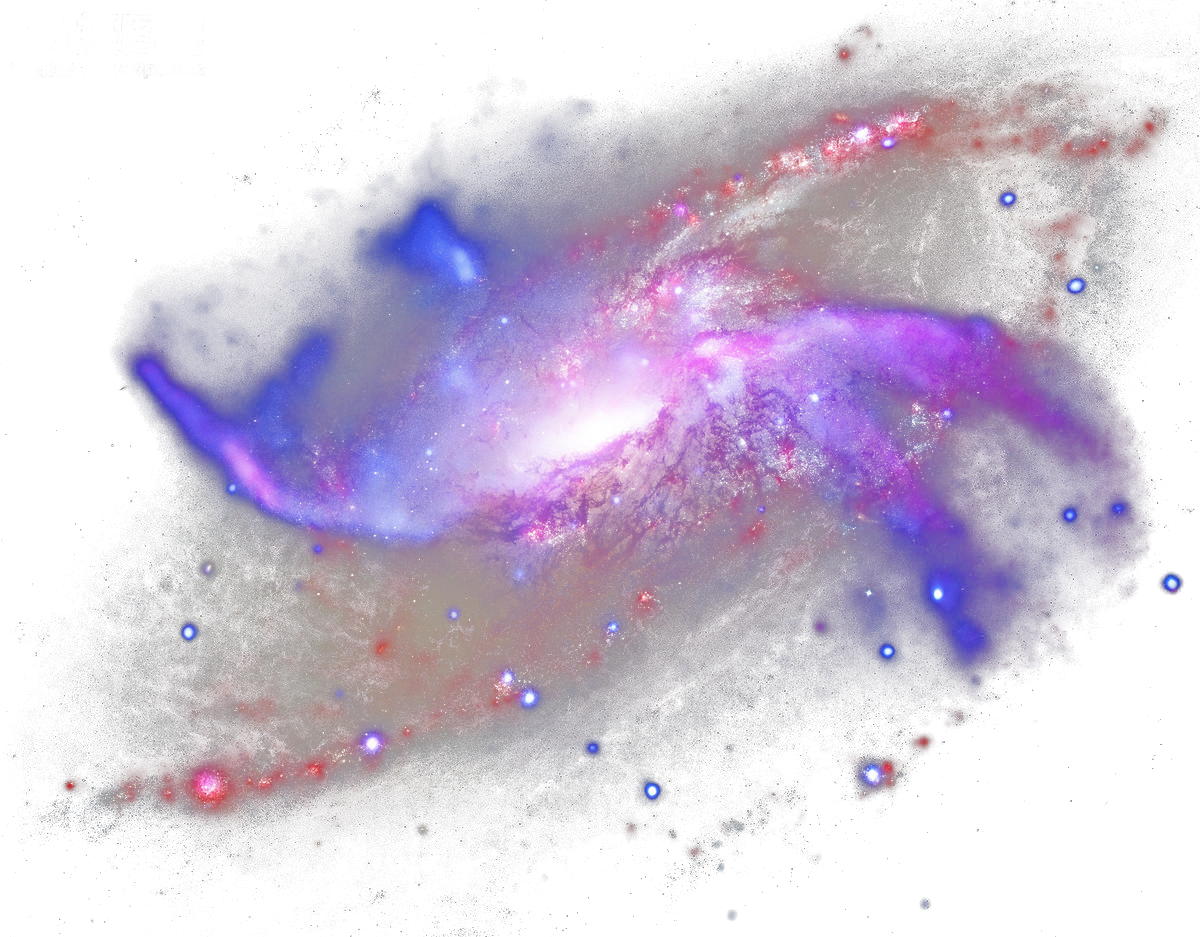 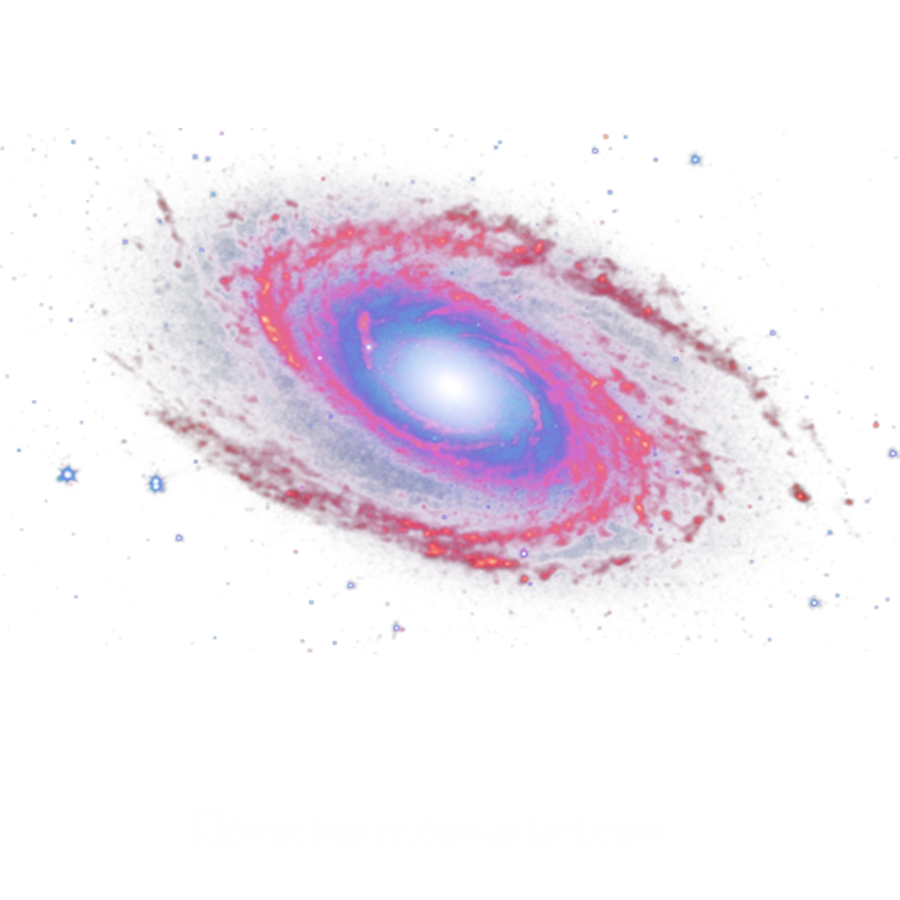 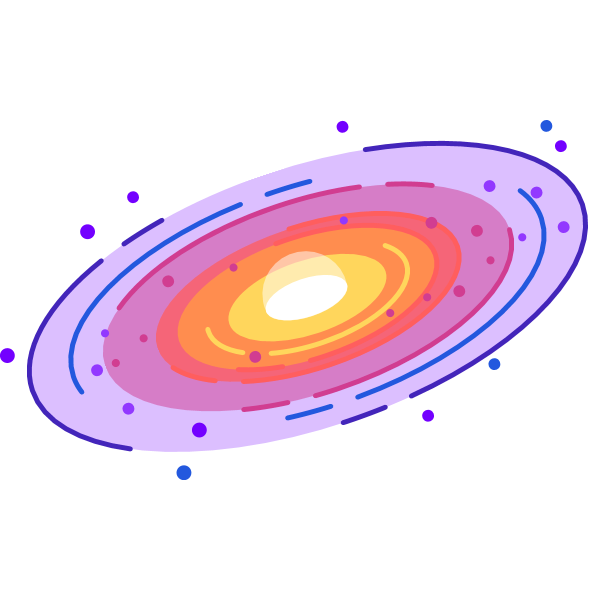 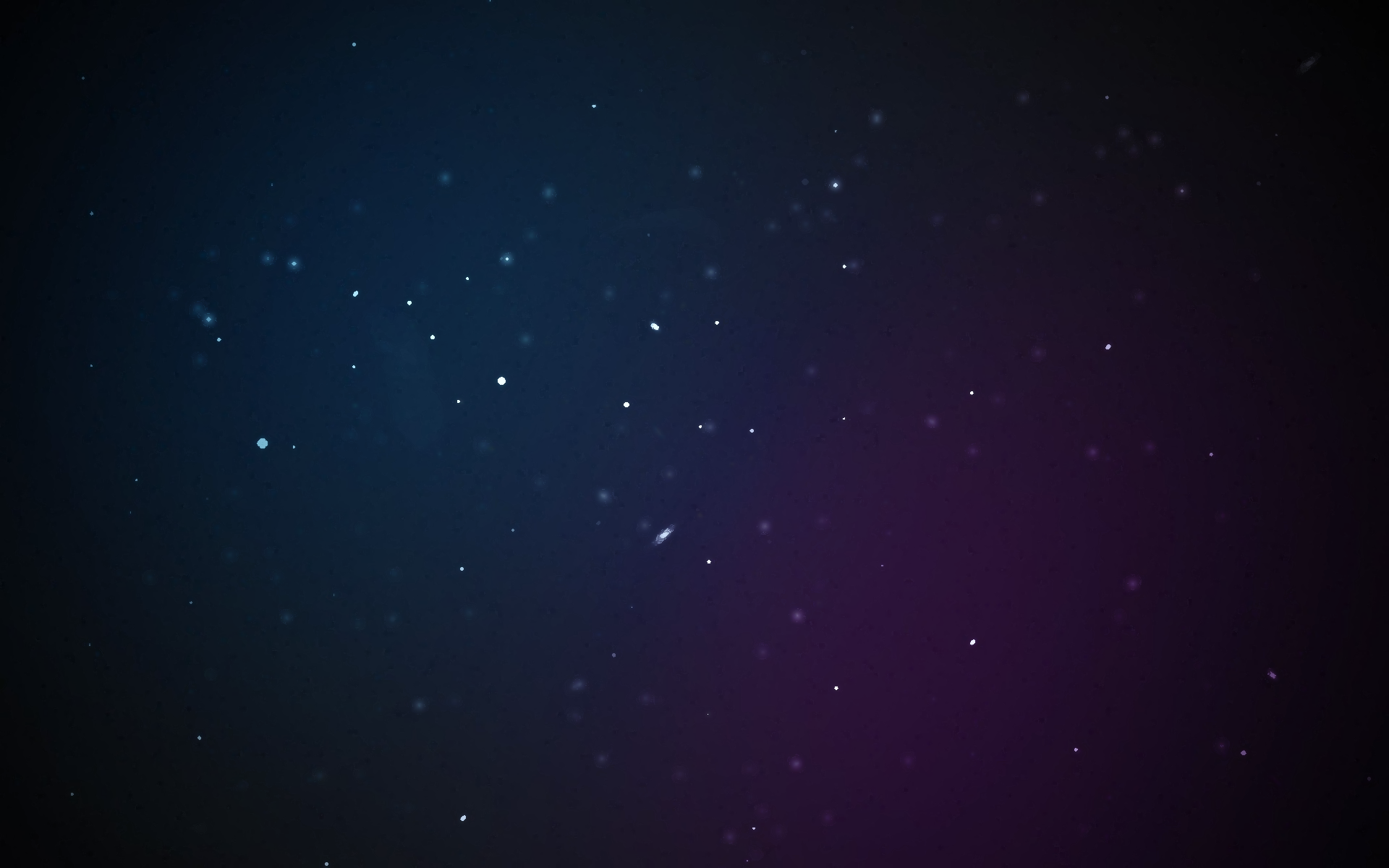 Ultra High Energy Cosmic Rays
Particles have energies > 1 EeV
Less than 1 particle/km2/century for the highest energy particles
The magnetic deflection D of the particles depends on their charge Q and energy E.
Detected through the interaction with the atmosphere via air showers
Protons
Neutrals
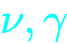 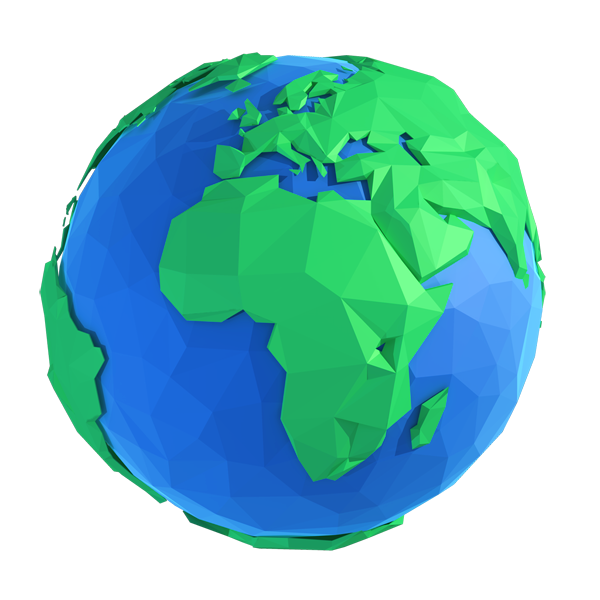 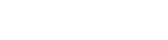 Iron
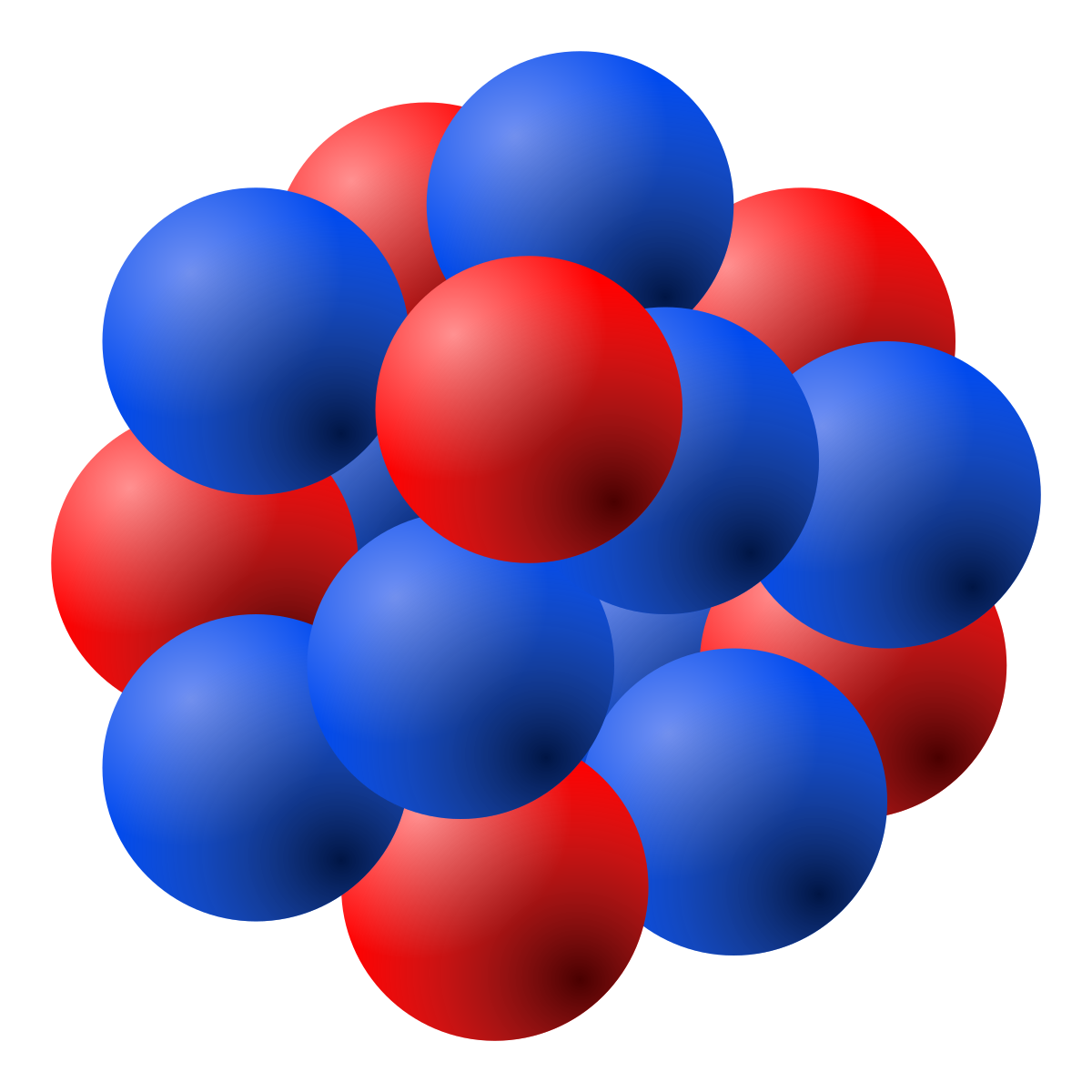 NNV Meeting 2024
2
The Pierre Auger Observatory
located in the Argentinian pampas and has been collecting for 20 years. 
The observatory covers 3000 km2 in area and comprises of 1660 water Cherenkov tanks.  
Twenty four fluorescence detectors overlooking the array from four locations.
Currently undergoing an upgrade to AugerPrime
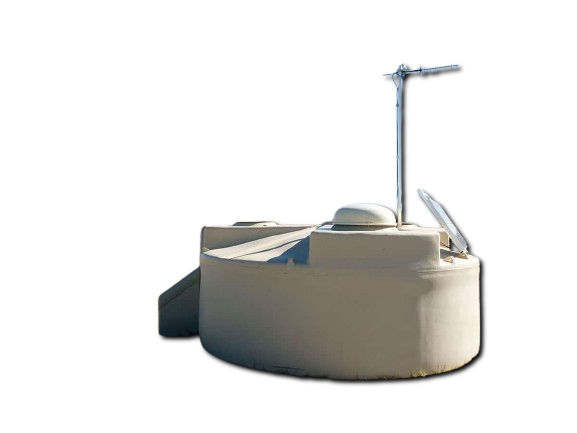 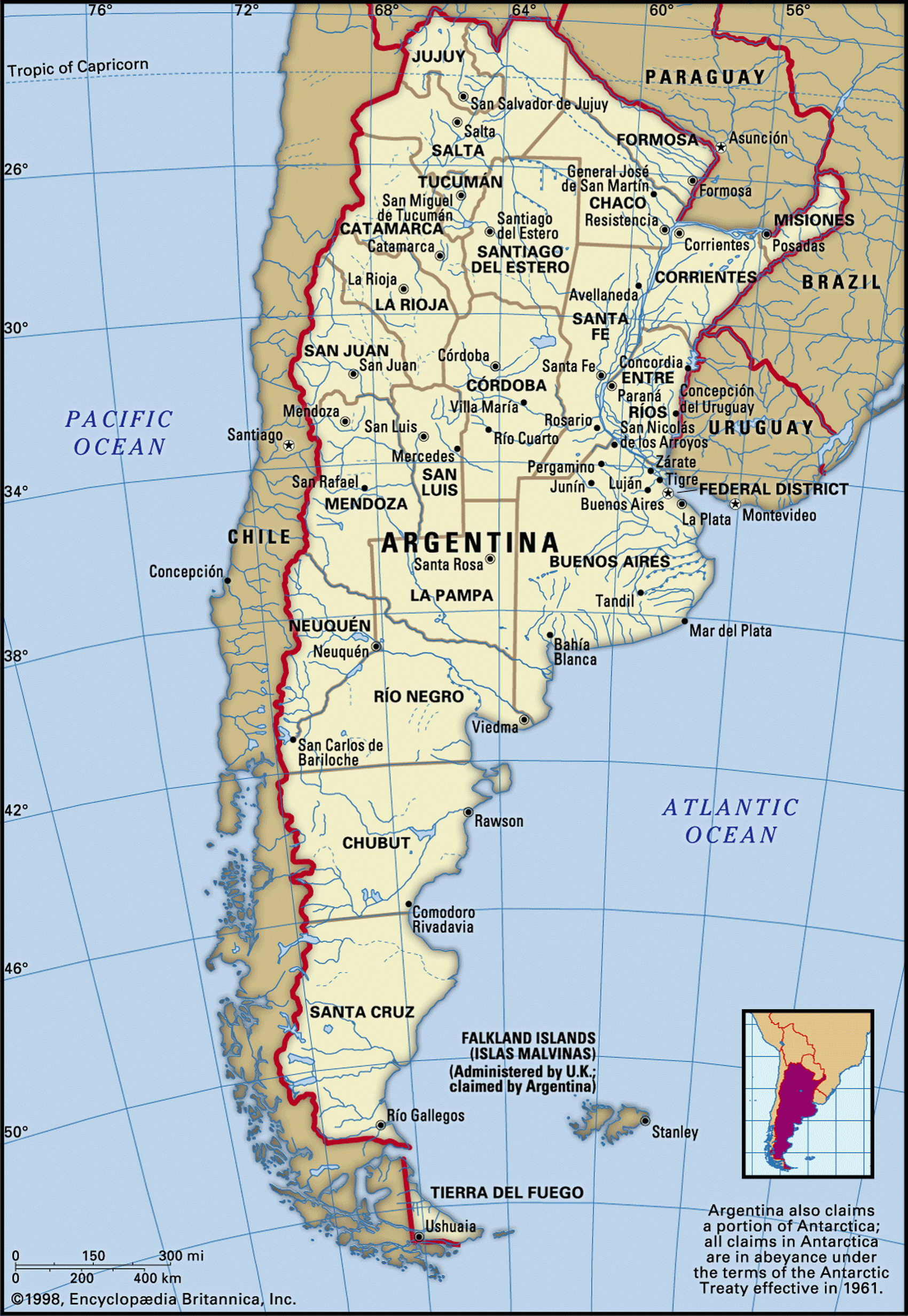 Water Cherrn
NNV Meeting 2024
3
https://east-usa.com/world/images/Argentina.jpg
AugerPrime
AugerPrime is set to run for 10 years. New international agreement will be signed this  week. 
Extra small PMT, scintillator and radio antenna
Dutch contribution to upgrade is the radio which will measure very inclined air showers. 
Two polarisations , 30-80 MHz band
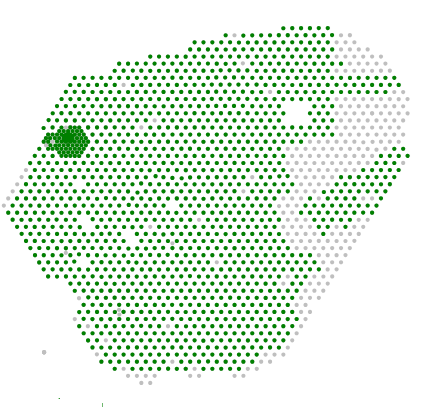 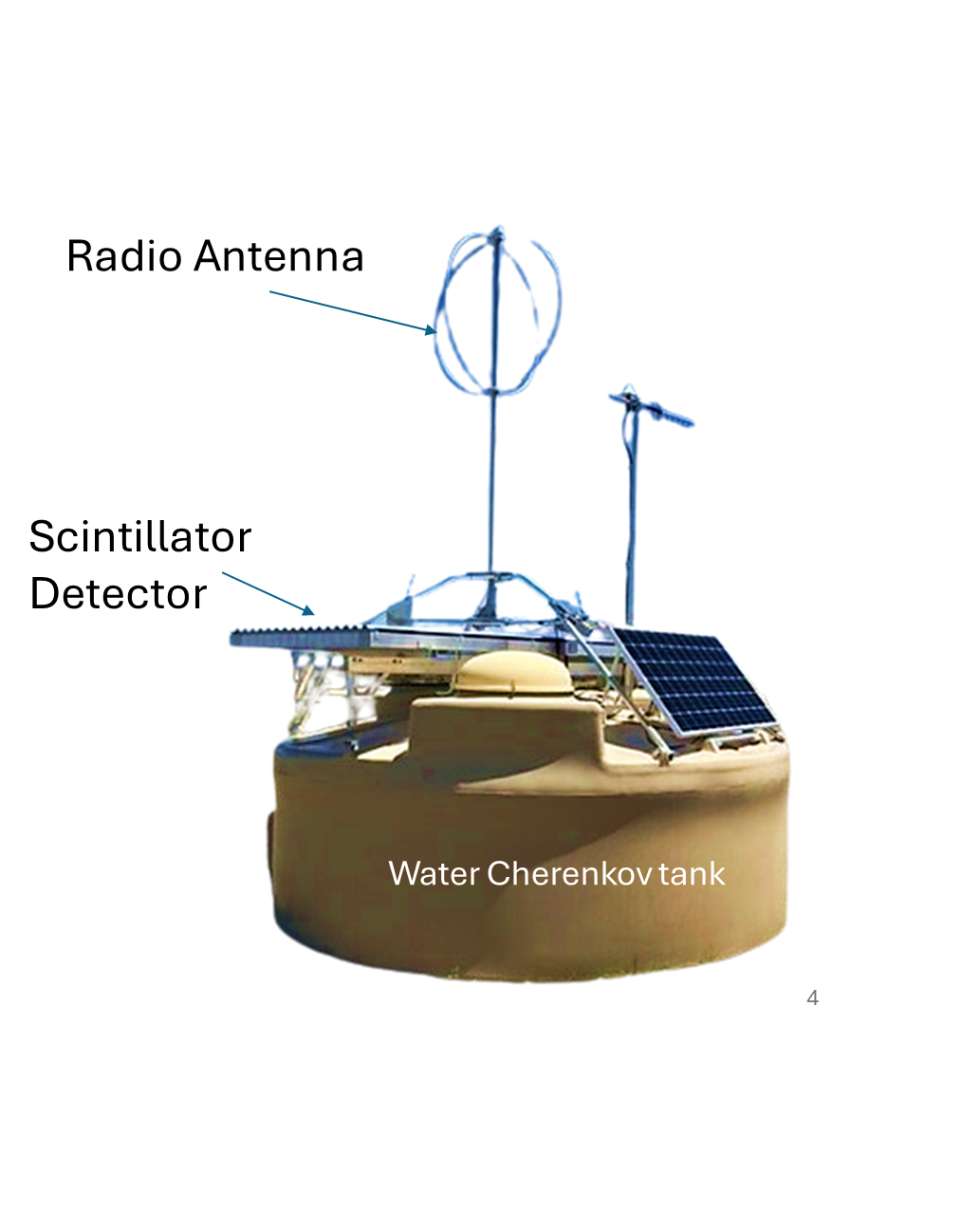 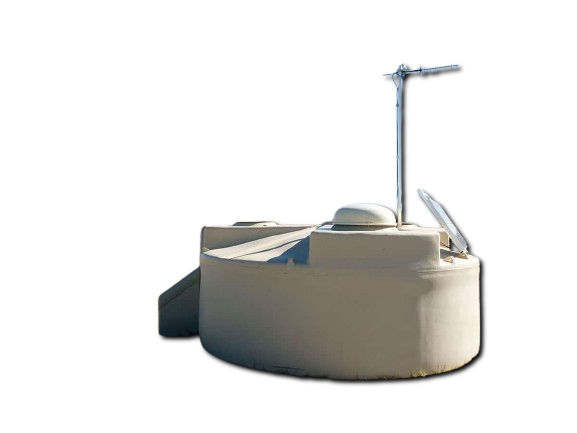 1425  Stations Taking Data
UPGRADE
11/05/2024
NNV Meeting 2024
4
The primary particle interacts with the atmosphere , creating  a cascade of secondary particles.

This cascade is then measured on the ground to derive the primary particle’s energy, mass and arrival direction .
https://opendata.auger.org/display.php
NNV Meeting 2024
5
The point in particle cascade with the maximum number of particles is called the “Depth of Shower Maximum” or Xmax

This depends on the mass of the incoming particle 

A radio signal is generated when the particle  cascade interact with the Earth’s magnetic field.
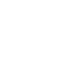 Radio emission
NNV Meeting 2024
6
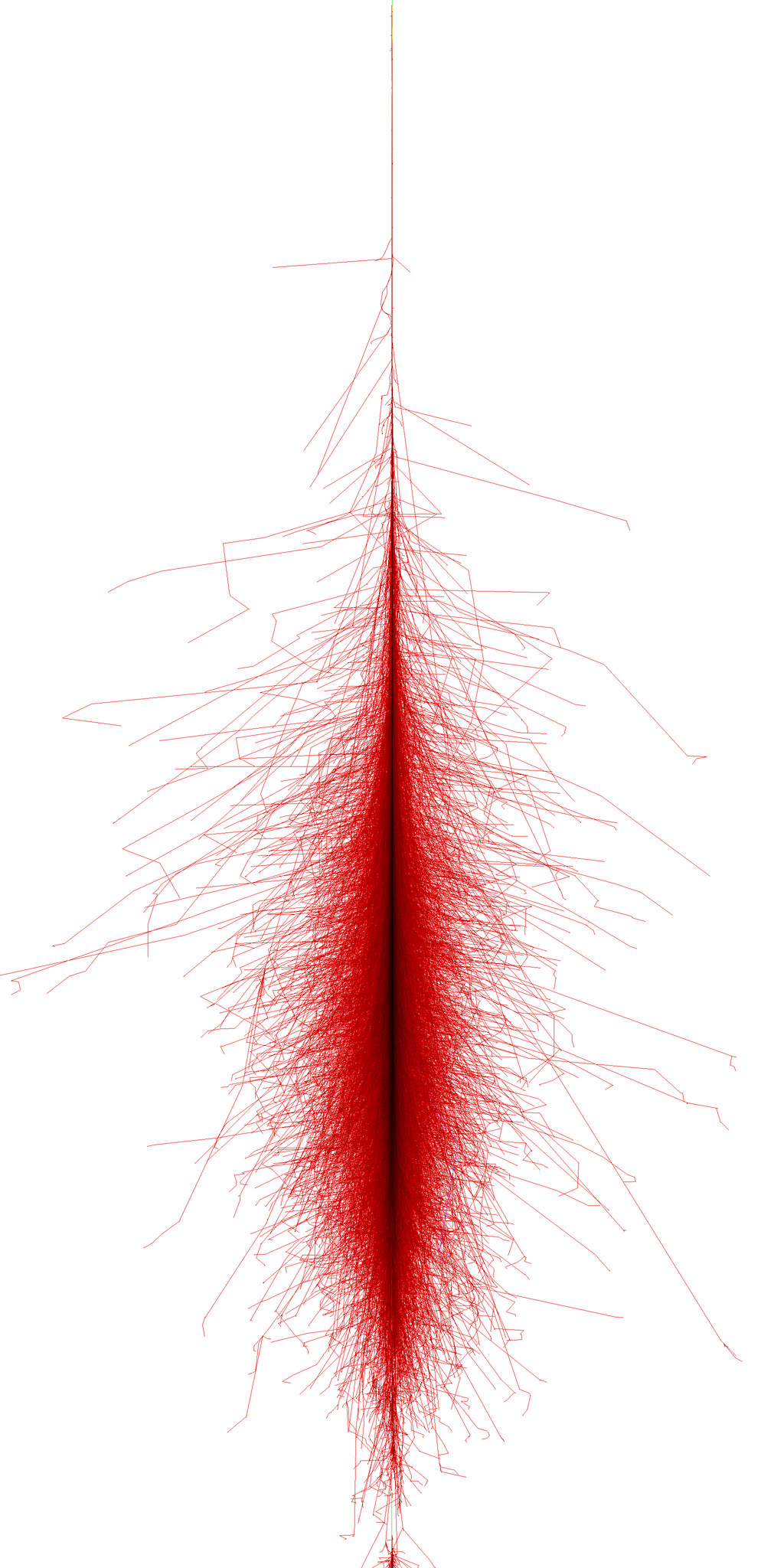 Determining the shower maximum via radio detection
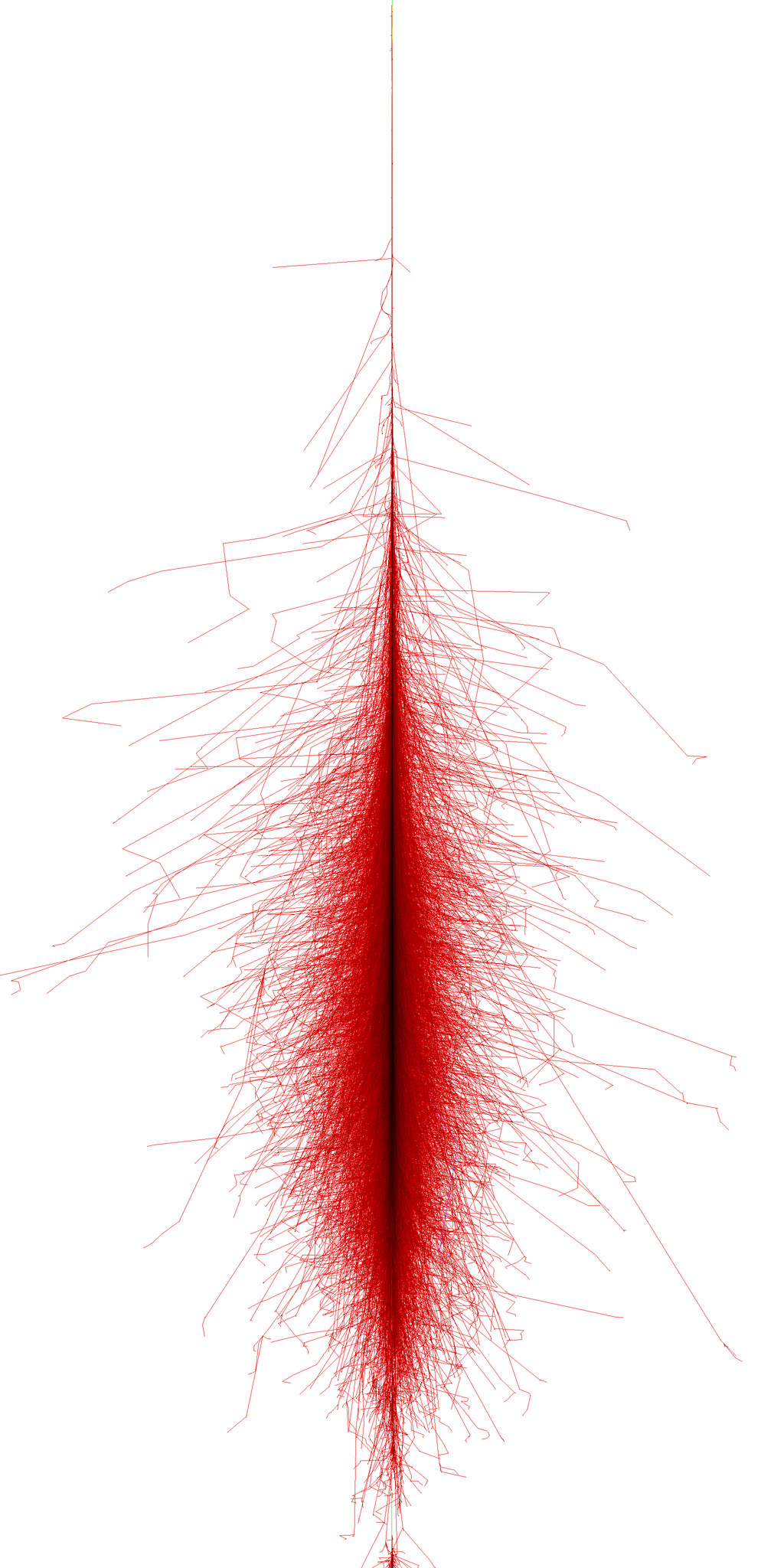 The determination of the shower maximum is done by measuring the area illuminated on the ground or radio footprint.

The depth of the shower maximum determines the radius of the footprint.
Iron
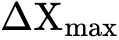 Proton
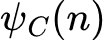 d
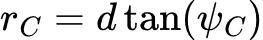 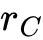 Footprint
NNV Meeting 2024
7
Radio amplitude distribution
For showers with zenith angles > 60 degrees, weak/ nontrivial dependance on the shower maximum.
For small zenith angles < 60 degrees , strong dependance on the shower maximum .
*Simulation:
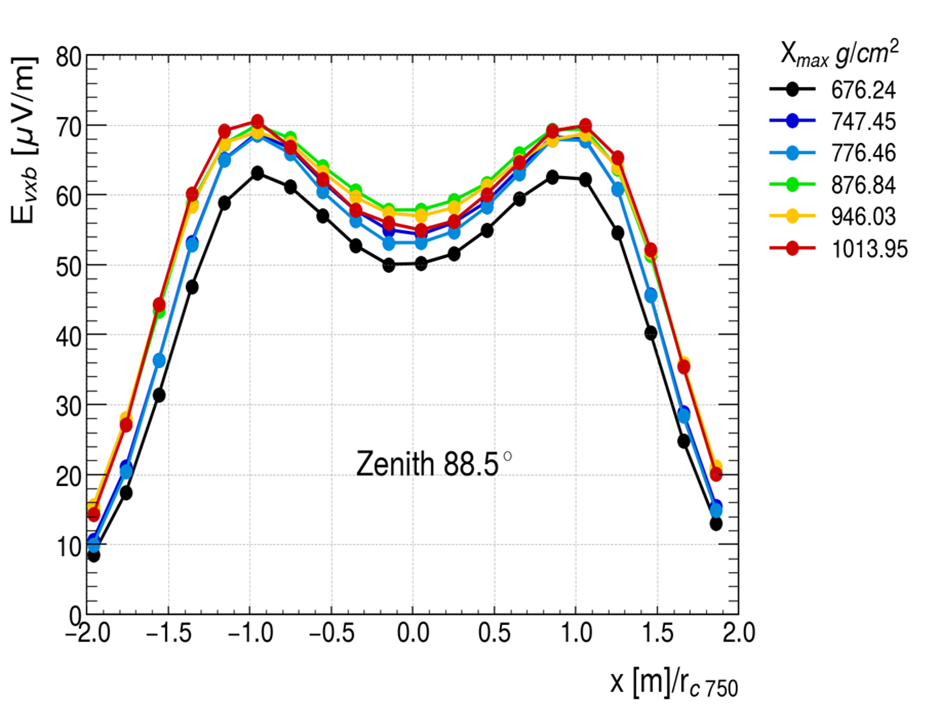 10,200 m
500 m
NNV Meeting 2024
8
The problem with very inclined showers
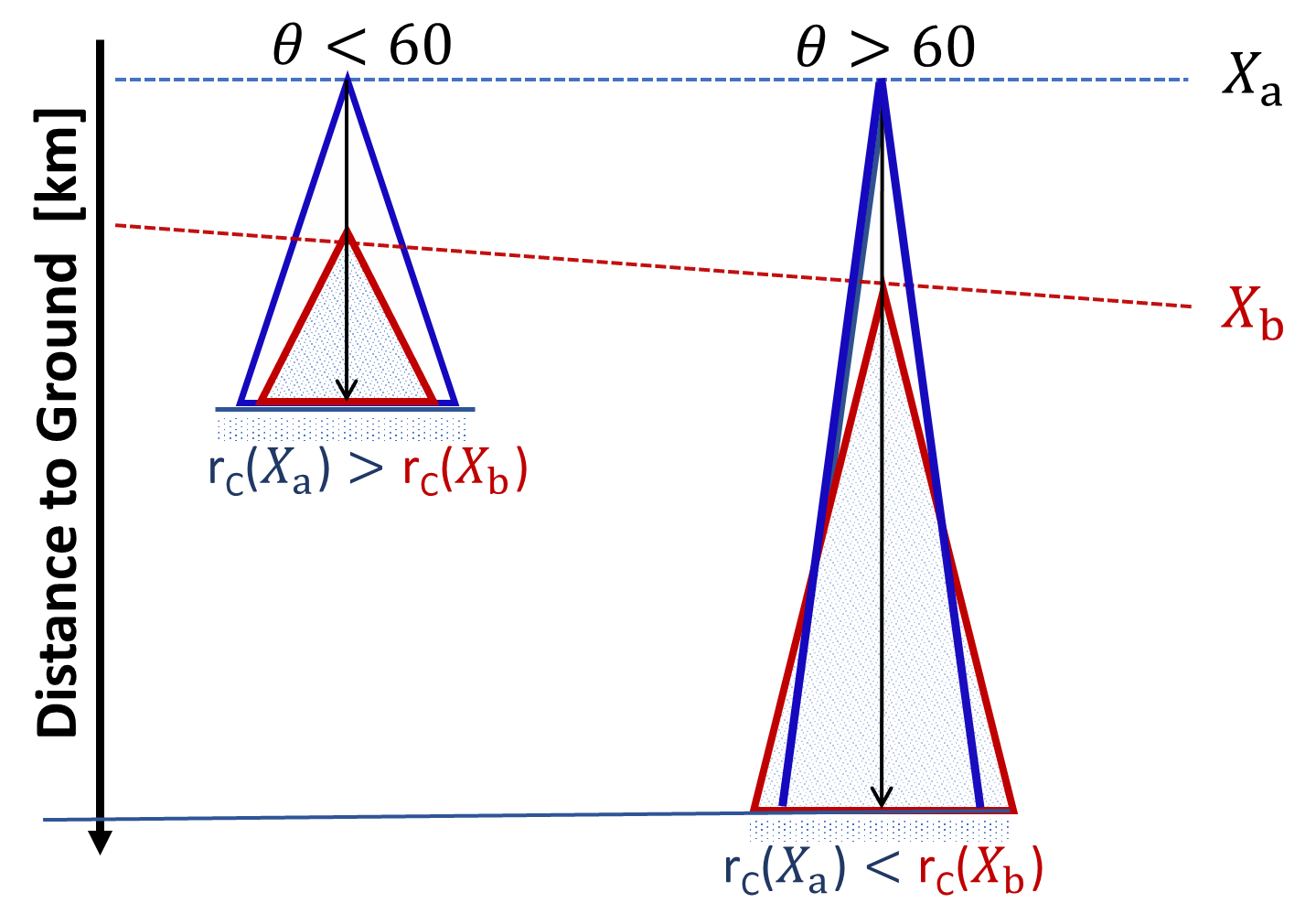 Shallow showers are at smaller refractive indices and, thus have narrower beams
Deeper showers are at larger refractive indices and, thus have broader beams.
This results  in very inclined deep showers projecting larger areas in the ground than shallow ones.
NNV Meeting 2024
9
Solution : Radio interferometry
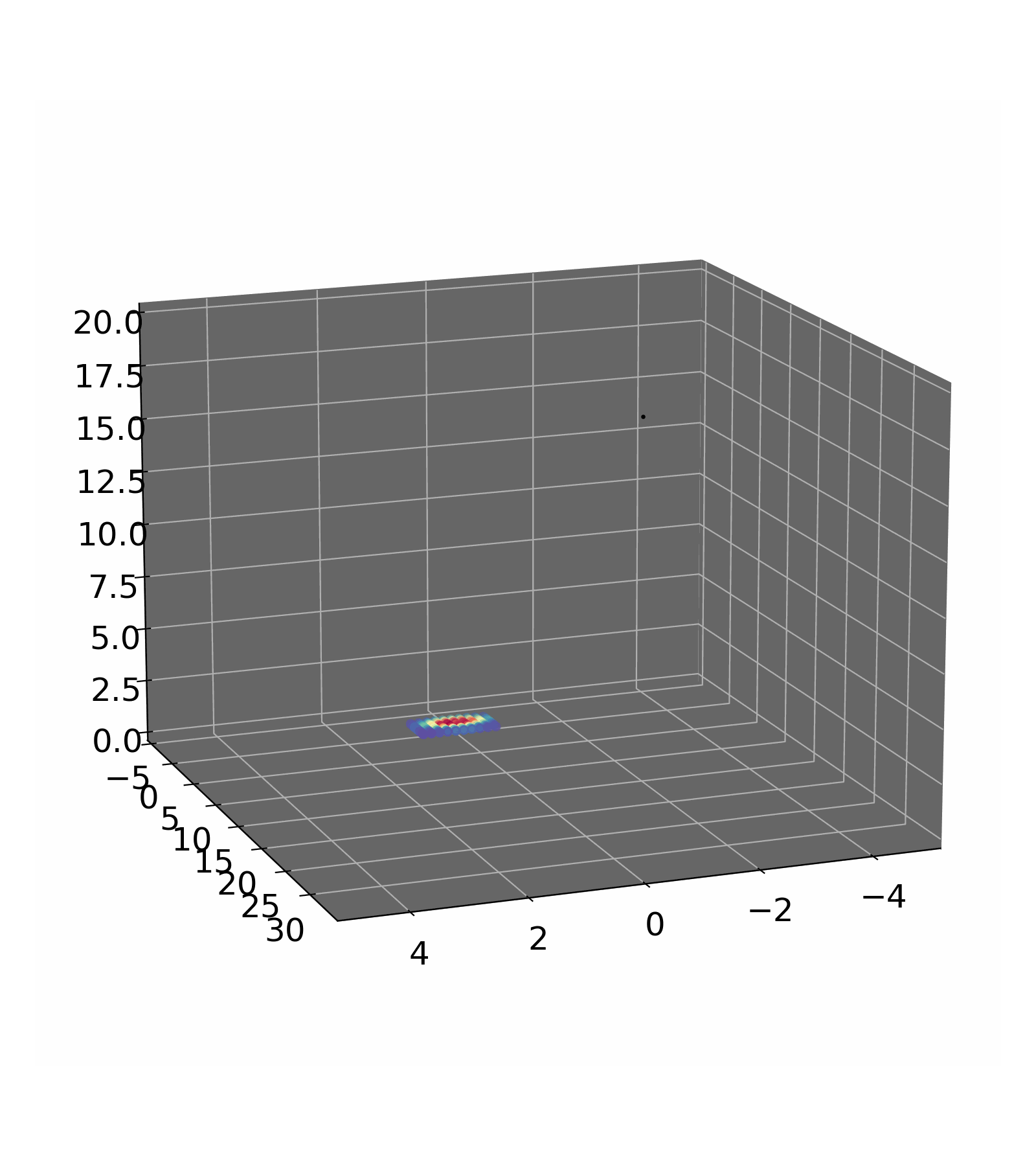 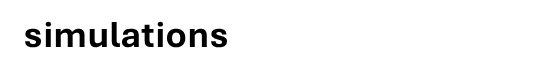 H. Schoorlemmer et al., “Radio Interferometry applied to air showers recorded by the Auger Engineering Radio Array,” ICRC, Jul. 2023, doi: 10.22323/1.444.0380
NNV Meeting 2024
10
Interferometry for very inclined showers
Using 1EeV ZHAires proton simulations, with an Auger like atmosphere , altitude  and  triangular grid at 82 degrees.
*Simulation
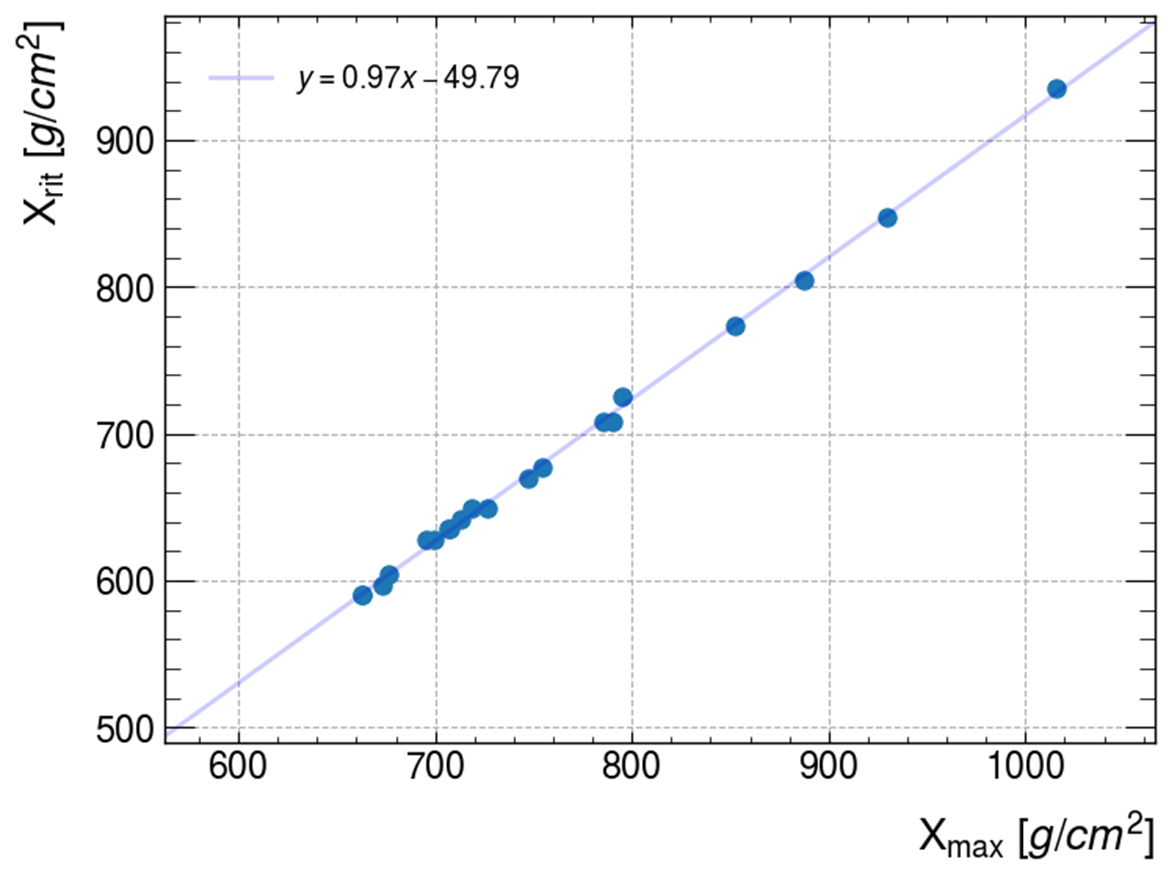 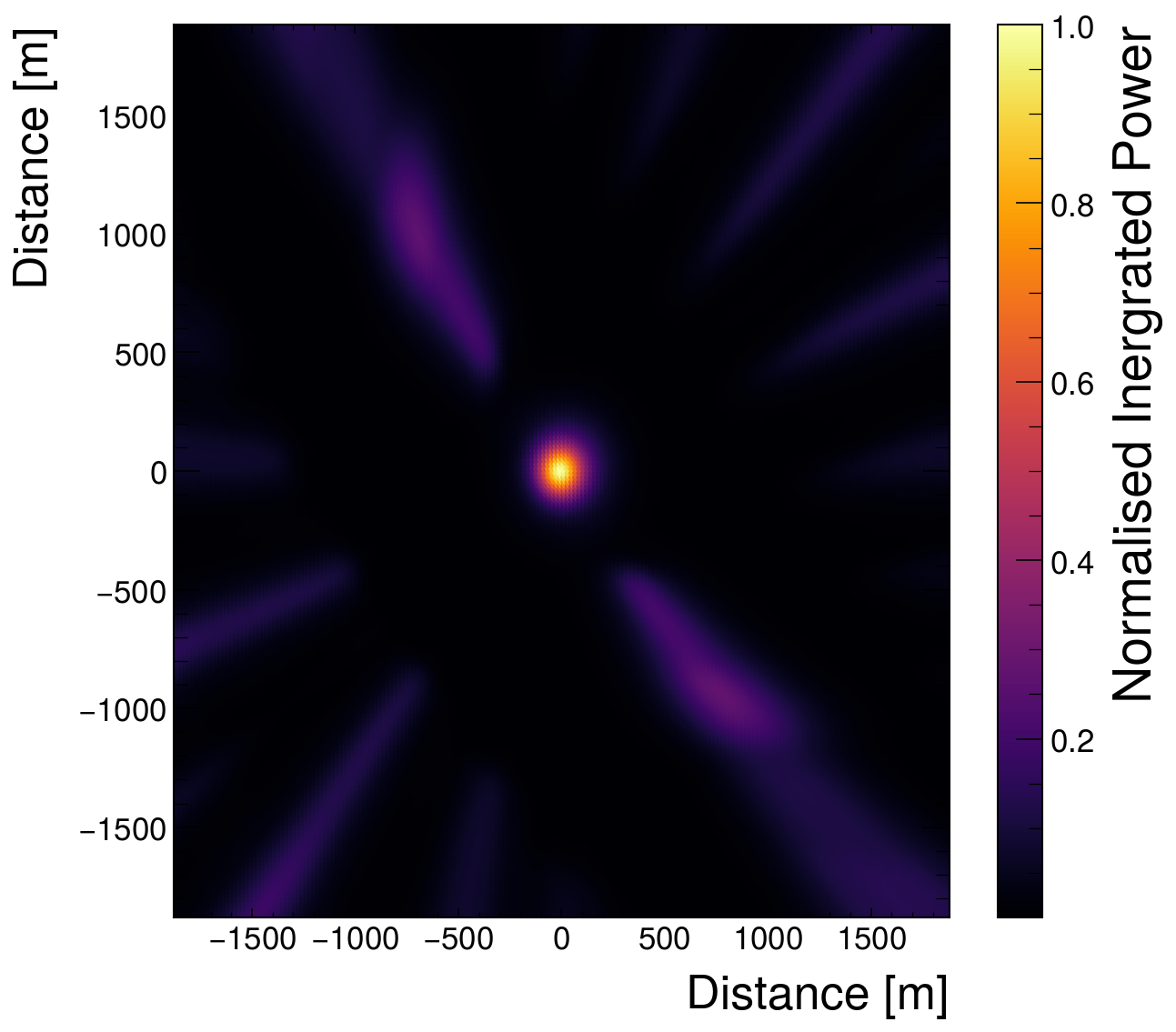 With interferometry we can determine Xmax for very inclined air showers with the radio detection technique.
http://aires.fisica.unlp.edu.ar/zhaires/
NNV Meeting 2024
11
How to implement interferometry at Augerprime
This would require:
Timing precision O(ns) 
Station localization of the O(30 cm)
A beacon emitting multiple sine waves can reach O(ns) demonstrated at Auger on a 10 km scale.
We will be using the existing beacon as a proof of principle
Beacon
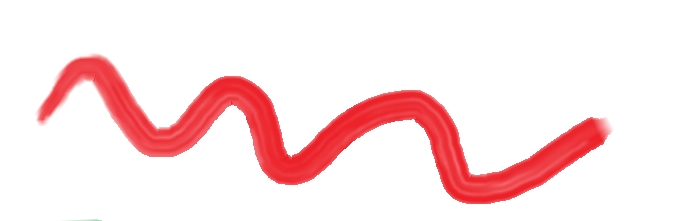 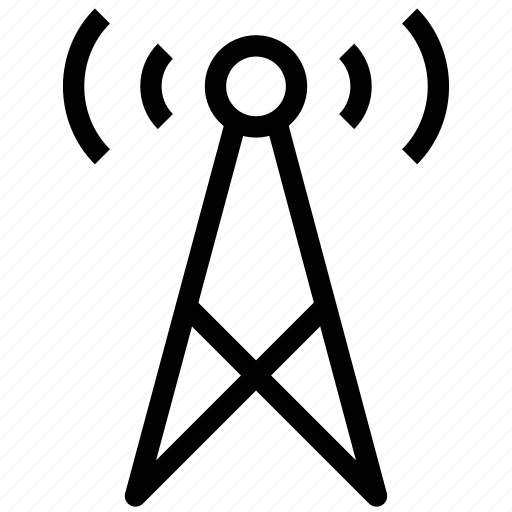 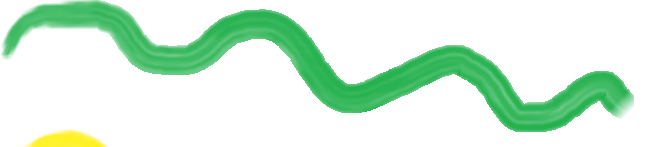 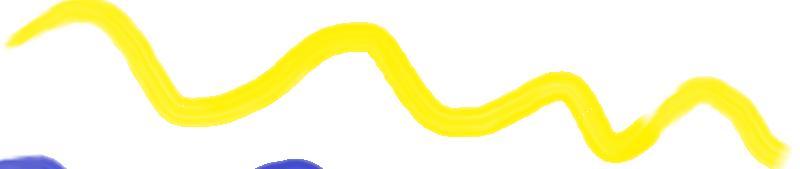 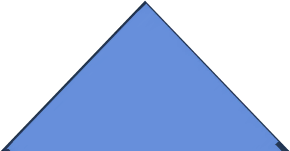 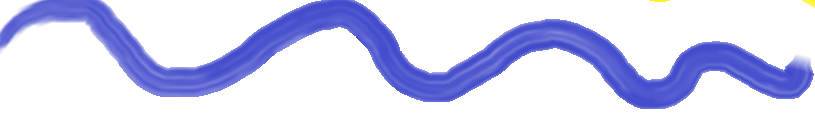 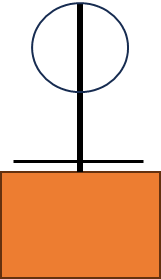 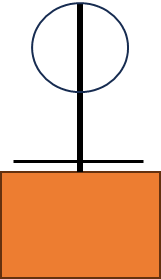 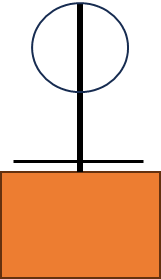 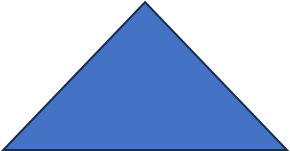 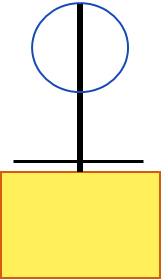 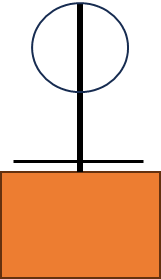 *A. Aab et al 2016 JINST 11 P01018 :DOI 10.1088/1748-0221/11/01/P01018
NNV Meeting 2024
12
Locating our antennas accurately
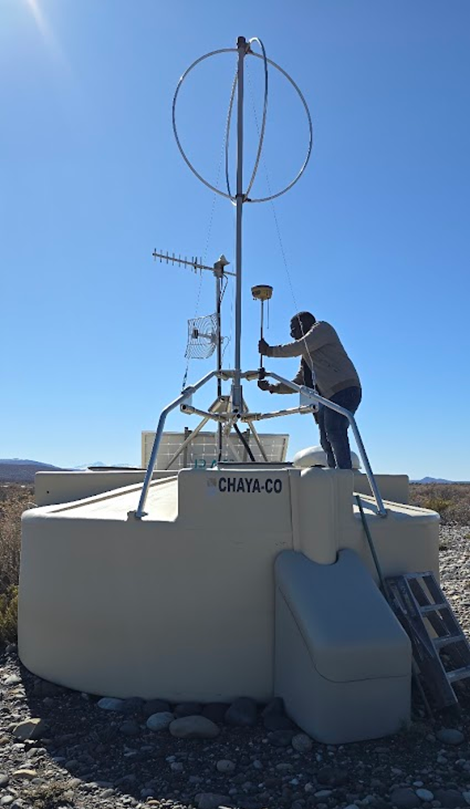 Performed a differential GPS survey campaigns on the RD:
Ordinary GPS is accurate to about 5 meters.
Differential GPS can achieve accuracy on the order of a few centimeters.
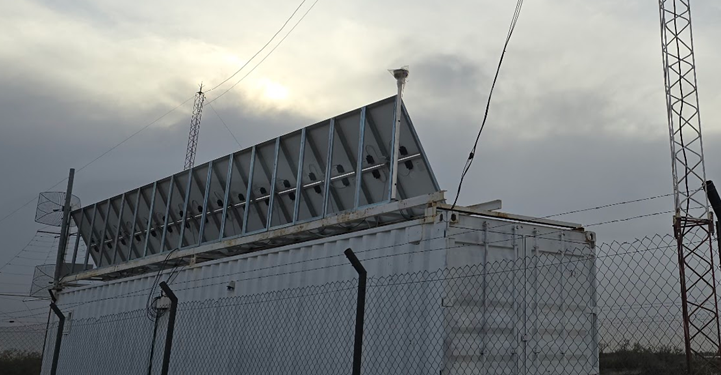 NNV Meeting 2024
13
Survey Result
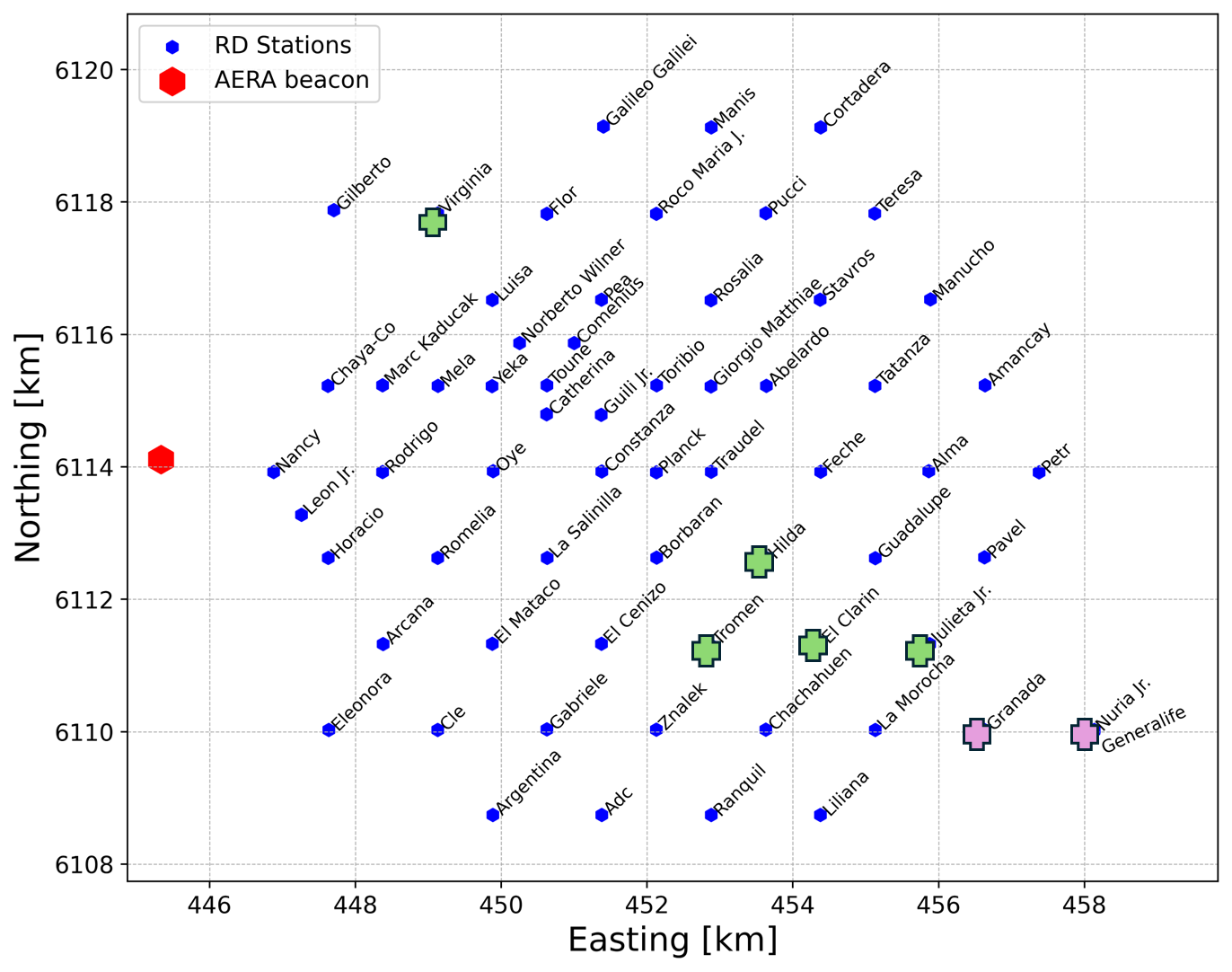 In total 64 stations were surveyed using DGPS, covering an area of ~35km2.

All surveyed stations had enough signal from the beacon to reach O(ns).
NNV Meeting 2024
14
Timing precision of synchronisation
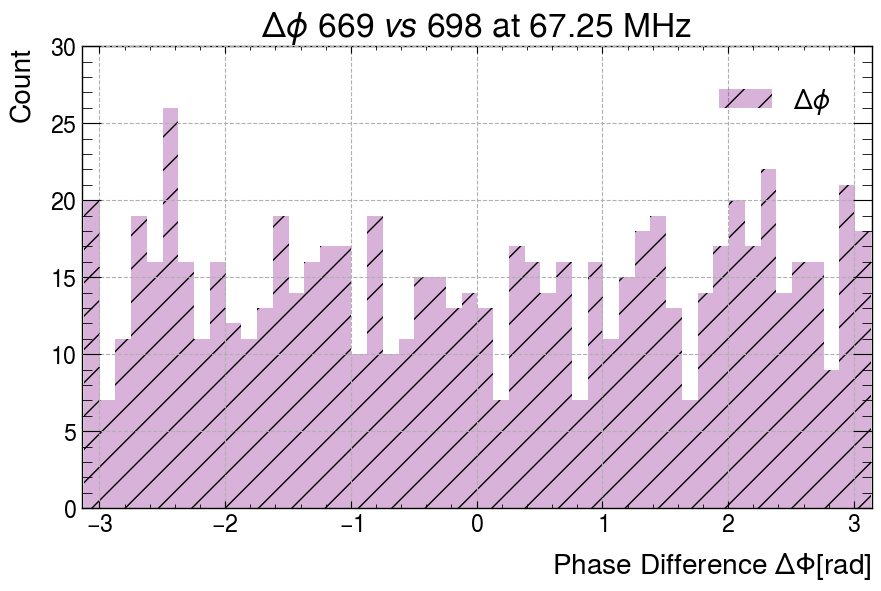 We use a TV signal, dominant in the EW channel of our antennas, as an independent test to assess the precision of our timing correction.

The distribution of phase difference on the TV line gives a standard deviation of 0.83 ns

There might be some broadening in the phase difference distribution due to the TV signal being amplitude-modulated.
Before
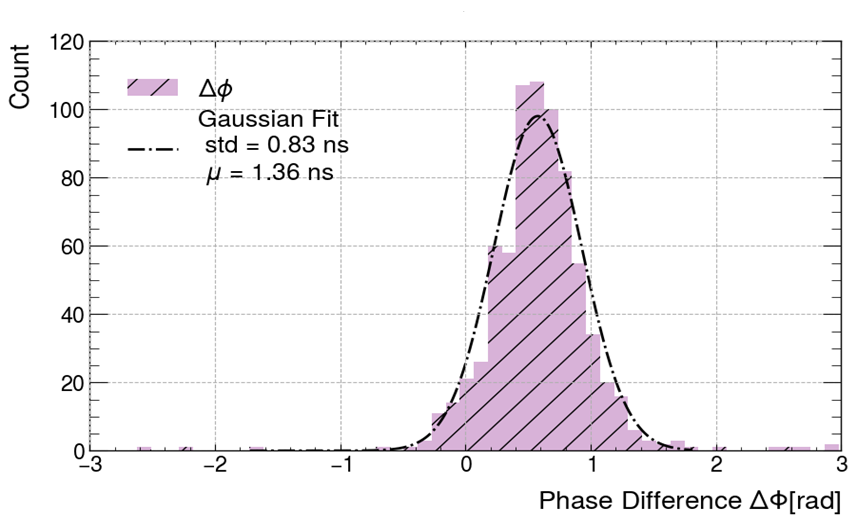 After
NNV Meeting 2024
15
Outlook
Interferometry can determine in the Xmax of very inclined  showers .
Currently have  surveyed an area of ~ 35 km2 .
Aim to increase the range of the beacon and number of surveyed stations soon.
We can synchronise the RD to a precision of 0.83 ns.
Selection candidate events for interferometry
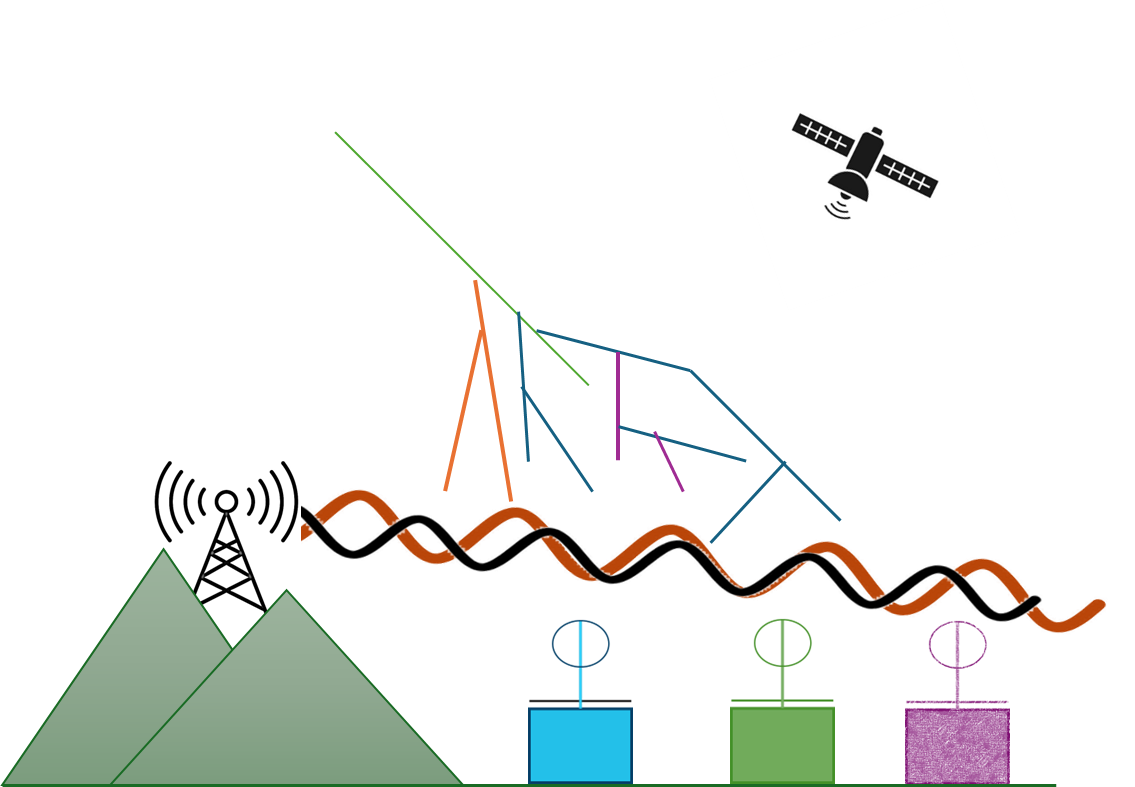 NNV Meeting 2024
16
End
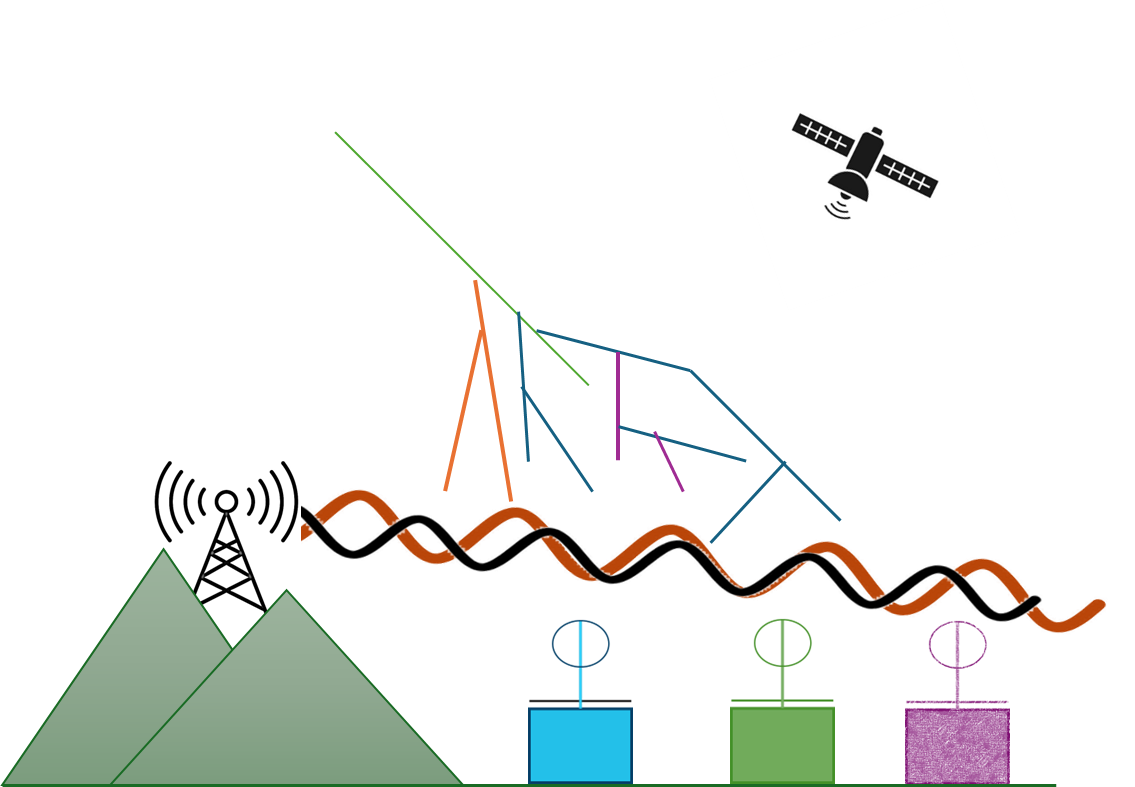 NNV Meeting 2024
17
Synchronisation
::Extra::
Time offset
NNV Meeting 2024
18
Effects of Xmax and n on the footprint
::Extra::
The greater the n the wider the opening angle.
The deeper the Xmax the smaller the area.
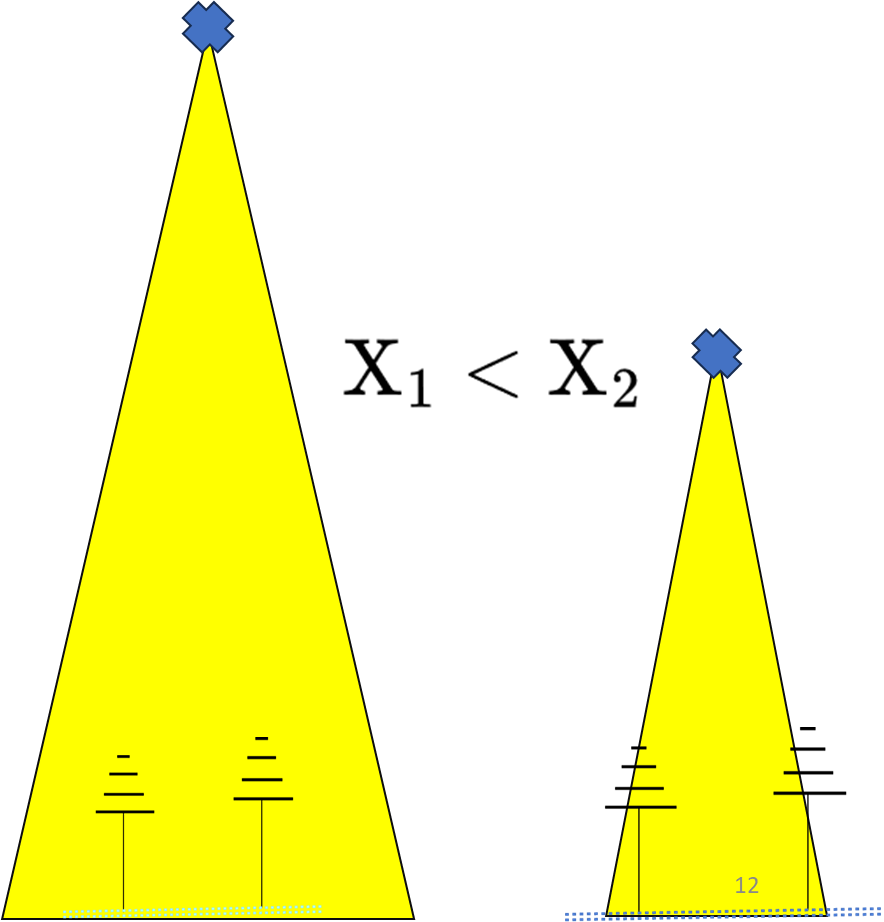 NNV Meeting 2024
19
Simulated radio amplitude distribution
::Extra::
Auger Collaboration* , Radio Measurements of the Depth of Air-Shower Maximum at the Pierre Auger Observatory. ‌
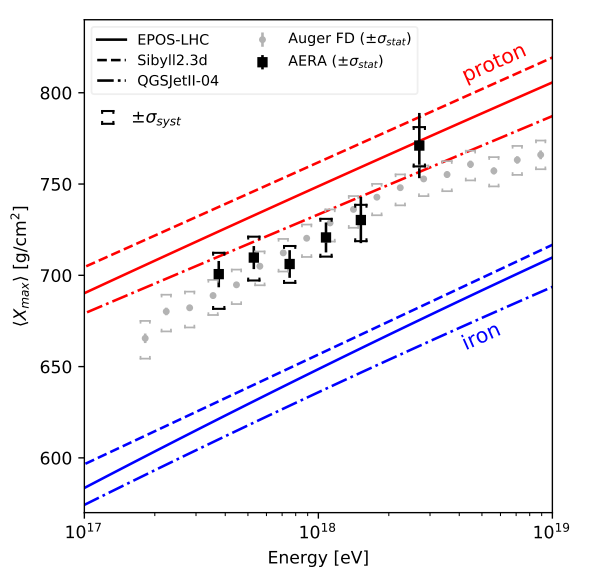 rc750=125 m
NNV Meeting 2024
20
Locating our antennas accurately
::Extra::
Performed a differential GPS survey campaigns on the RD.
NNV Meeting 2024
21